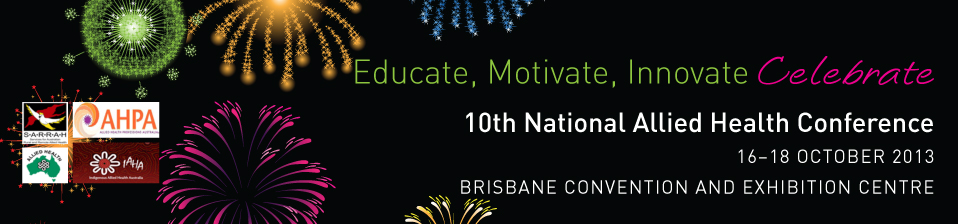 JJ  Consulting
The Added Value of Allied Health Management and Leadership
Healthcare Management Ltd
Dr Robert Jones & Fiona Jenkins
Objectives
To support AH managers and leaders demonstrate added value of their roles
To focus on the healthcare provision context
 What’s unique about AH managers and leaders?
When do we use the arguments?
Networking
Action planning
Parking  Issues
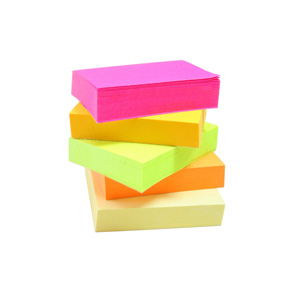 What changes are you facing?
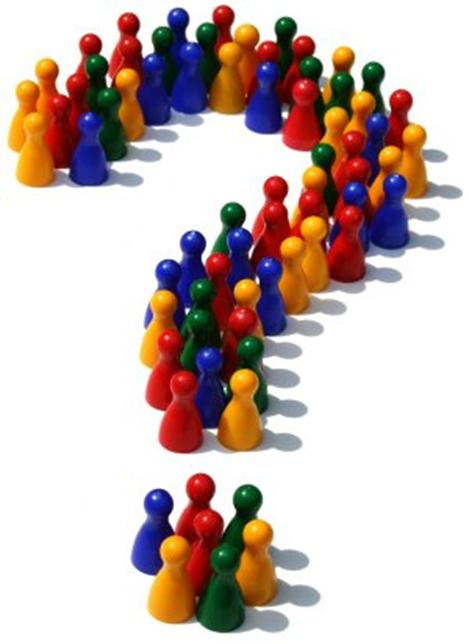 Make a list, then prioritise the top 3 from your group
Re-structuring
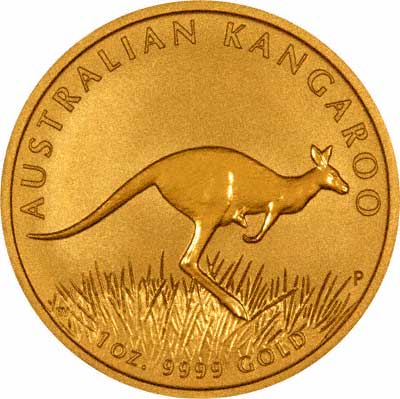 Infinite Demand
Reorganisation
Change
What is your role as an Allied Health leader in  this time of change?
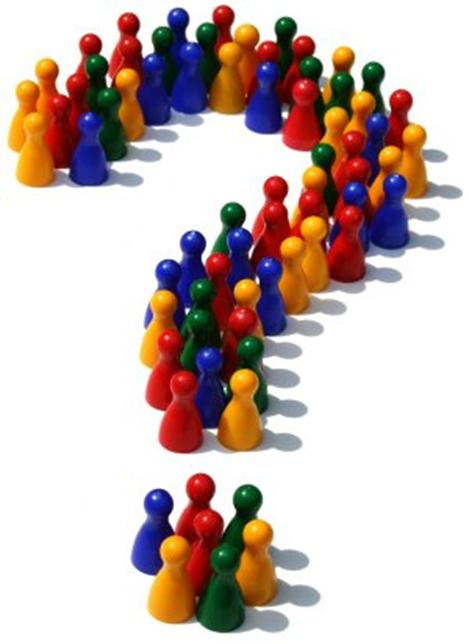 How is change affecting
The organisation?
Your service?
Your staff?
You?
Your role as an Allied Health leader?
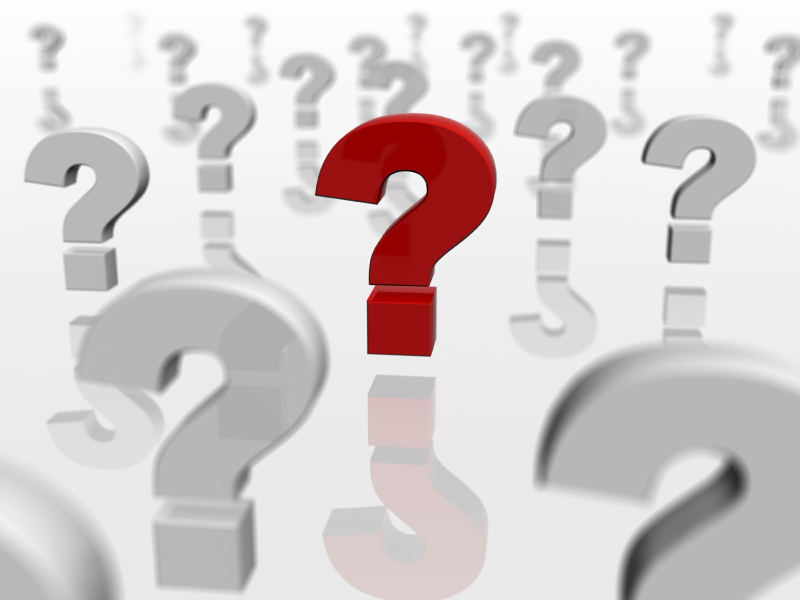 What is the specific contribution of Allied Health Managers and Leaders in Healthcare?
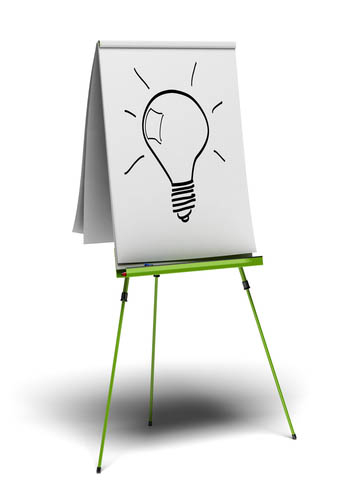 What is unique about Allied Health?
Round table “speed dating”
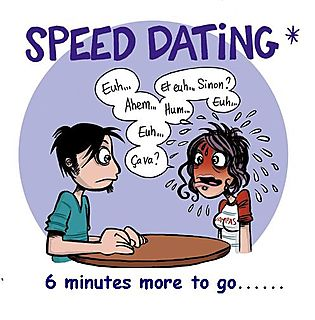 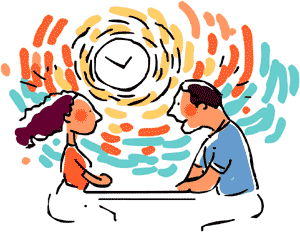 The Rules
4 topics related to Allied Health influencing

4  Work tables:
Strategy
Data
Audience
Deployment: How to make an idea work
How to “Play”
Find a table ( not with ALL your friends)
Discuss the topic (listen to prompts from your facilitator)
Write down on a post it ideas that  you may have
Ideas must be solutions not problems
Rate them as Boston quadrant 1,2,3, or 4
Go and stick them on the appropriate quadrant on the flip chart
When “time” is called- move promptly to the next table….and repeat X4
Boston Box
AH Managers Unique?
Clinical heads of clinical services
Credibility
Extensive knowledge
Patient centred approach
Evidence base interpreters
Knowledge of health diversity
Expert staff managers
Strategic thinkers
Practical “doers”
Problem solvers
AH Managers - really unique?
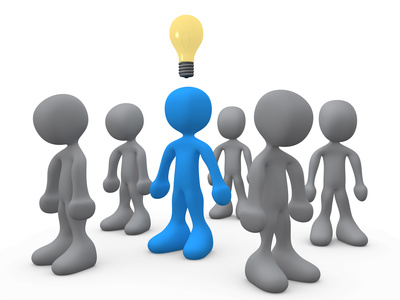 Code of Ethics = Integrity
Experience = Whole system approach
AH = Patient centredness 
Regulated = Registered by the state
Allied Health managers bring:
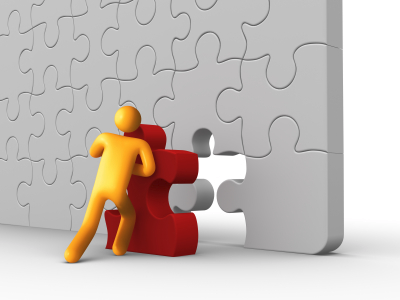 Knowledge of clinical specialties 
Public health knowledge
Problem solving skills 
Effective and efficient service planning
Clinical credible management and leadership
Rehabilitation and integrated care 
Effective demand management 
Innovative solutions
Team working
Business skills
[Speaker Notes: Comprehensive knowledge of wide range of clinical specialties in acute, community and tertiary care
Comprehensive understanding of illness, disease, trauma and their treatments
Wide understanding of public health and prevention
Problem solving skills developed through extensive clinical knowledge and practice (can be used in clinical and managerial situations
Effective and efficient service planning and provision
Clinical credible management to facilitate service change with the M.D team across whole pathways of care
  Leadership of rehabilitation and integrated care that can facilitate safe timely discharge
-          Effective demand management with cost efficient and clinically effective solutions
-          Innovative solutions to clinical and managerial problems across the whole spectrum of patient care
-          Effective team working developed through a culture of multi and interdisciplinary working
-          Contribution to business cases based on clinical experience, expertise and knowledge]
Added Value Key Roles
Patient Centred care
Patient safety
Strategic management and planning
Operational management
 HR management
Clinical leadership
 Resource management and efficiency
Clinical effectiveness/ evidence based
Relevant performance management
Education/training skilled workforce
Professional networking
IM&T
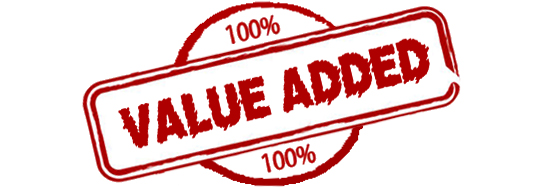 What to do next
Make sure you are up-to-date 
Have  your annual development review
Identify your training needs 
Address any where you need development
Ensure your CV is updated
Review your leadership competencies
Network with other AH
Make use of your networks
Ensure you are familiar with wider healthcare politics, nationally and locally
Action plan
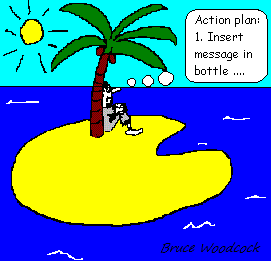 What next?
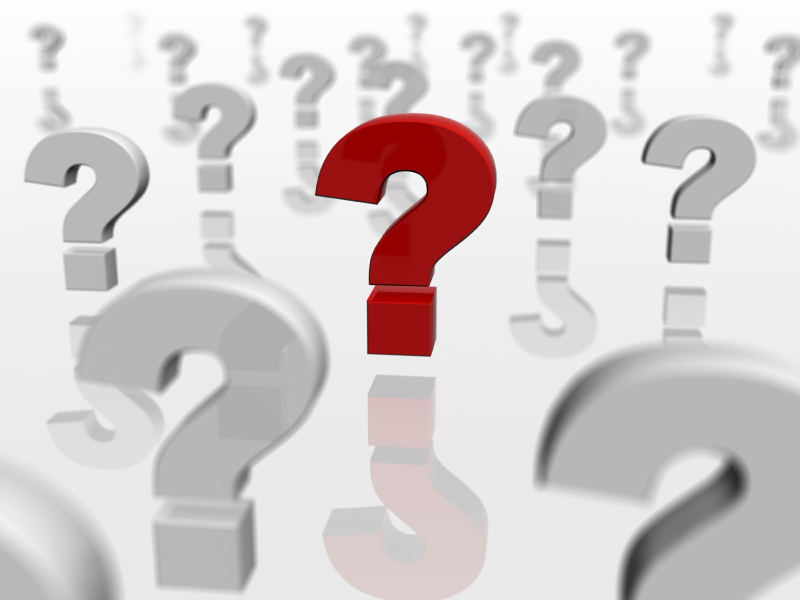 Some Resources for you
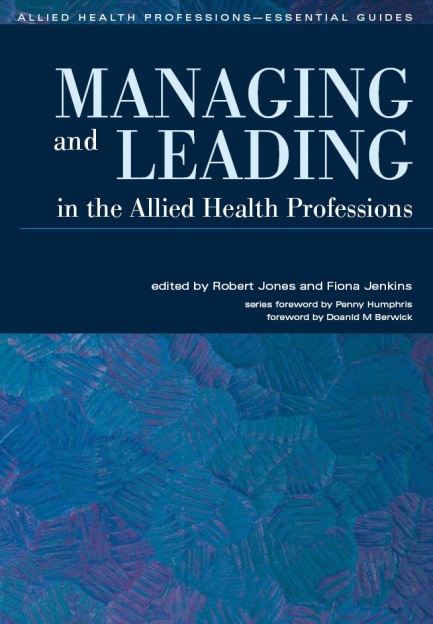 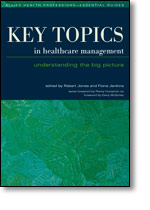 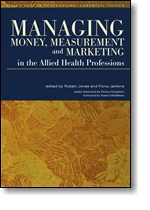 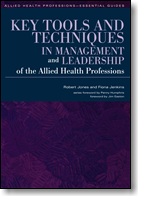 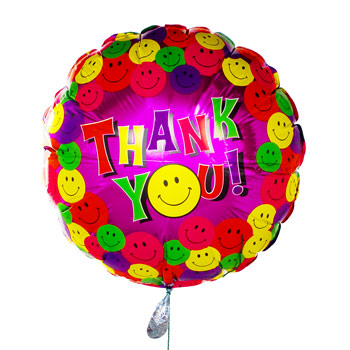 Any Final Questions?